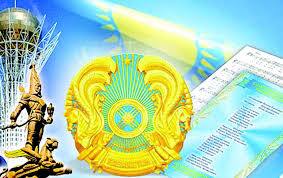 Портфолио
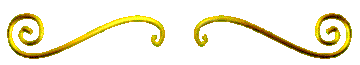 2015 - жыл
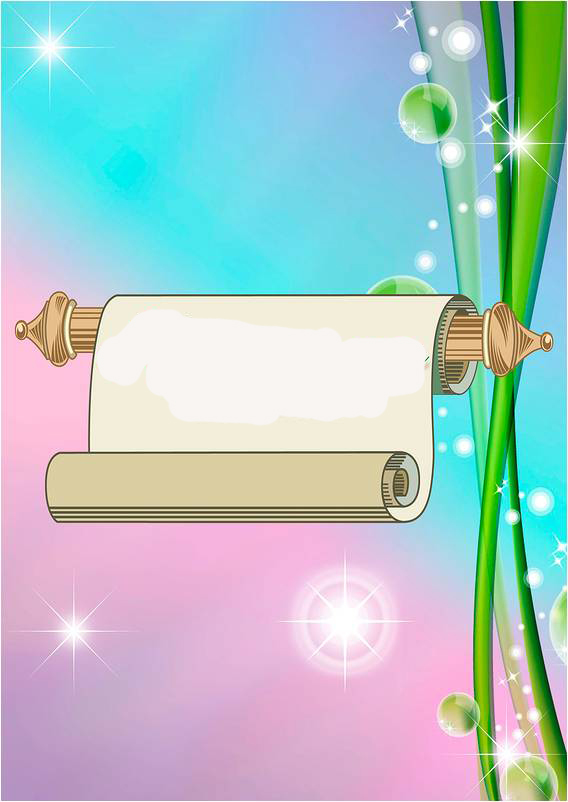 «Педагогикалық 
технологиялар"
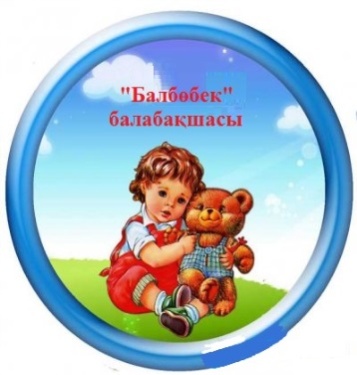 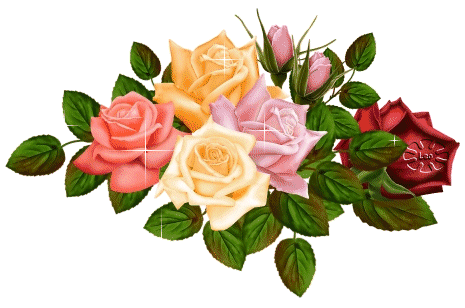 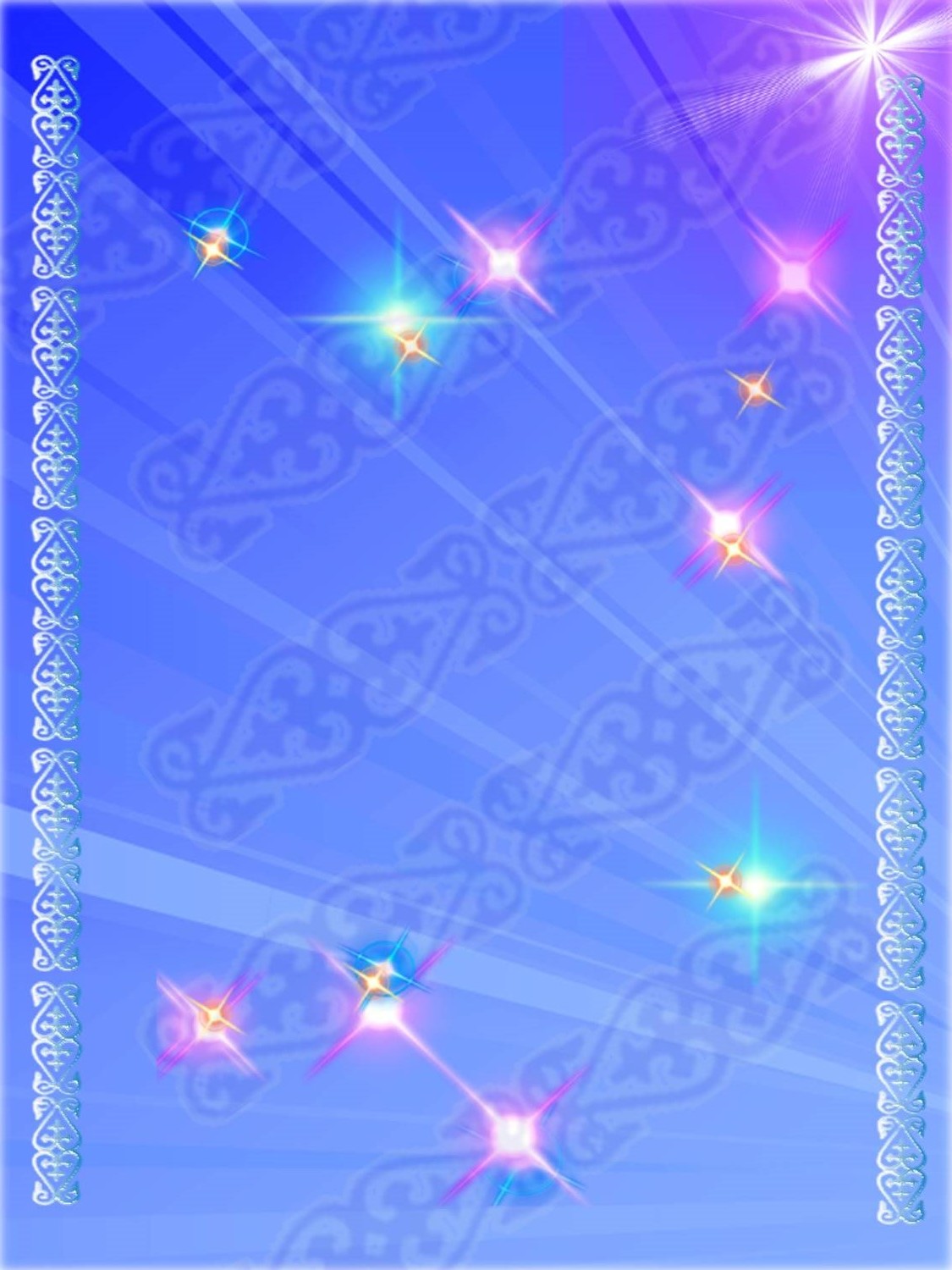 Өткізілген сабақтардан  фото көріністер
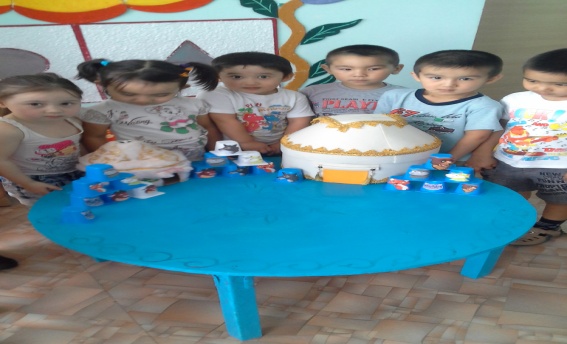 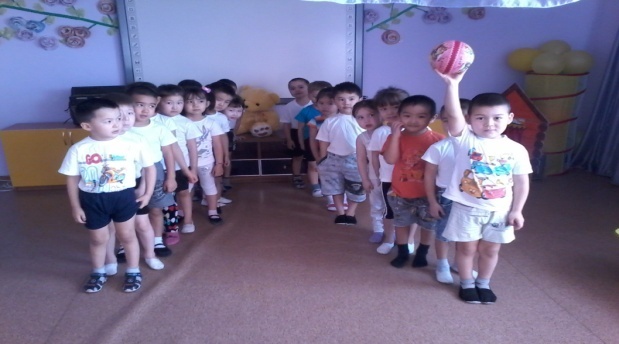 Тіл дамытудан  Ертегілер кейіпкерлері
Дене тәрбиесінен сайыс сабақ
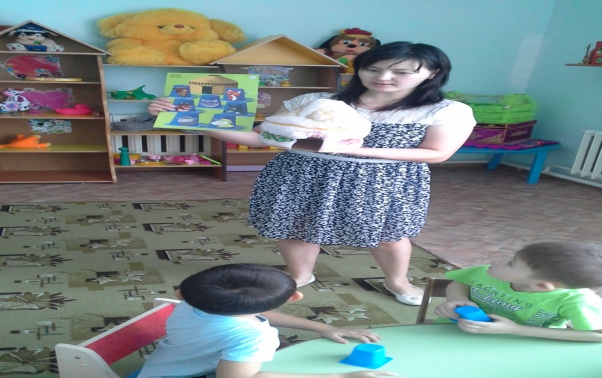 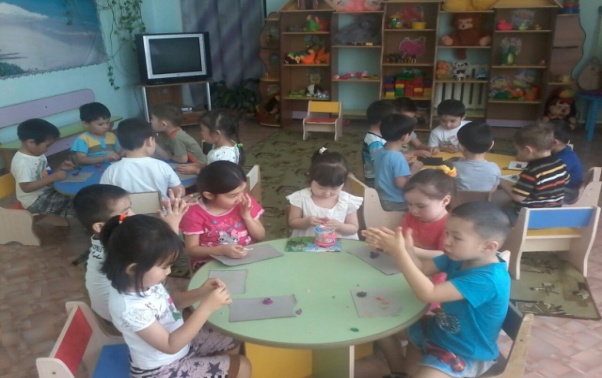 Тіл дамыту сабағынан 
көрініс
Ермексазбен жұмыс
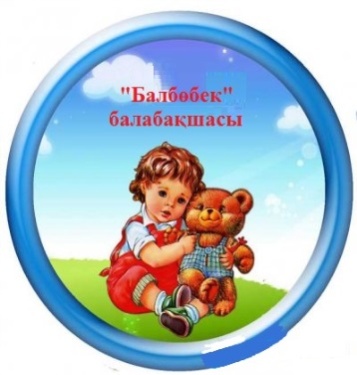 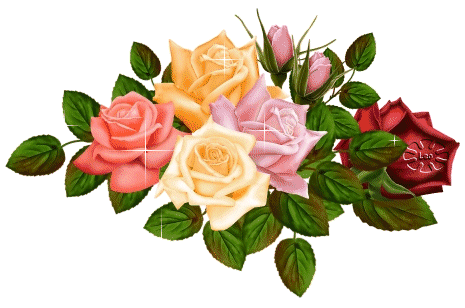 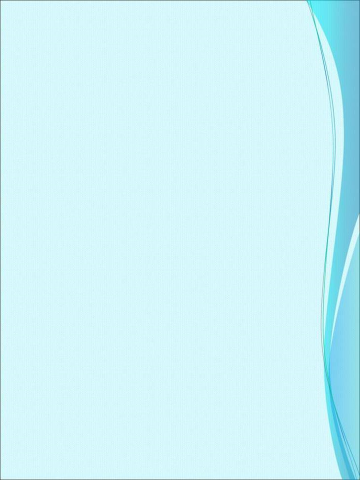 МАЗМҰНЫ
Тәрбиеші туралы жалпы мәлімет
1.Түйіндеме                                                                           
   2.Жеке құжаттардың көшірмесі                                    
  3.Соңғы 5 жылдың ішінде біліктілігін көтеру туралы 4.Марапаттаулар       
                                                    
II.Тәрбиеші қызметтің 
1. Өткізілген  сабақтардан сурет көрмесі                                                                                               2.Атқарылған іс –шаралар 

IIIТәрбиешінің ғылыми-әдістемелік қызметі.         
нұсқаулар,көмекші құралдар.
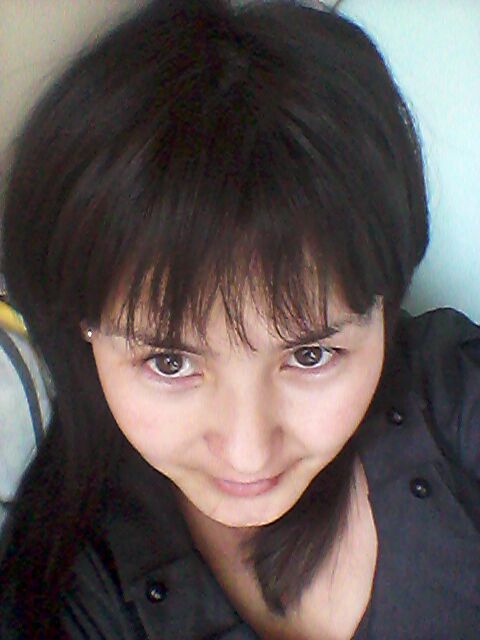 Туған жылы: 23.06.1986
Тіл меңгеруі: қазақша ,орысша
Қосымша ақпарат: дербес компьютер,интерактивті тақта
Білімі: Орта мамандандырылған
Жалпы өтілі: 8-жыл
Педагогикалық өтілі: 8-жыл
Аталған бала бақшада:3 ай
Бітірген  оқу орыны:
Астана ГПК 2006 жыл
Мамандығы: Қазақ тілі мен әебиеті пәні мұғалімі
Санаты: 2
Біліктілігін арттыру курсы : 2010 жыл.
Қызметі: Балабақша  тәрбиешісі
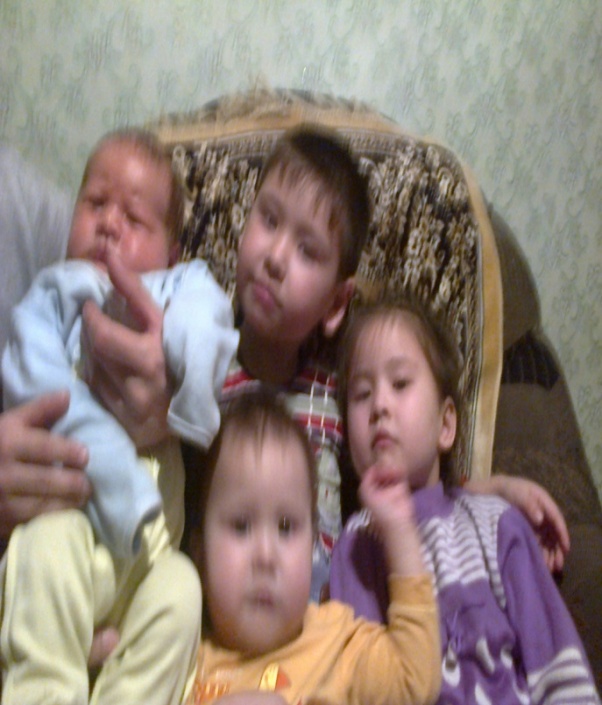 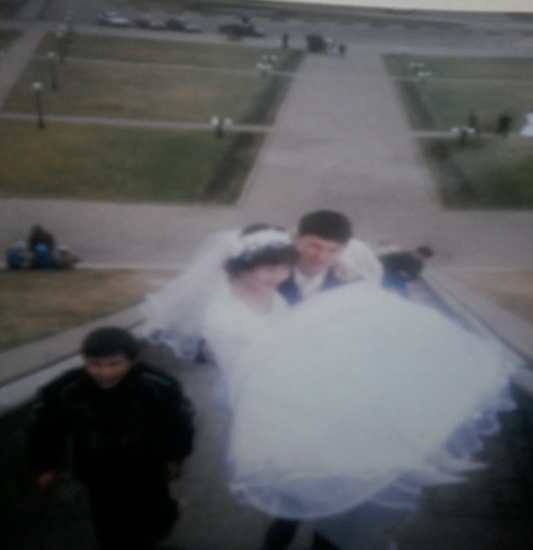 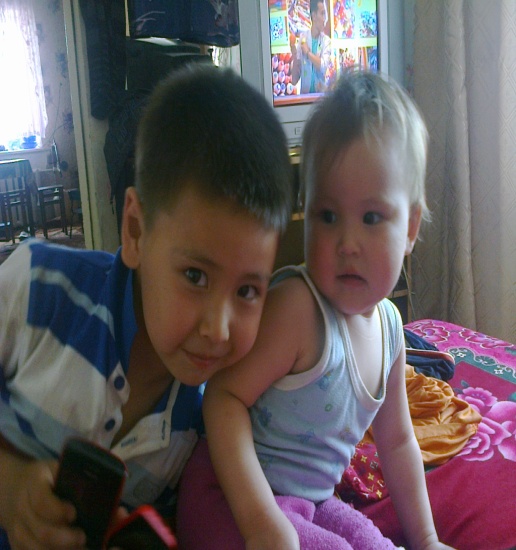 Менің жанұям
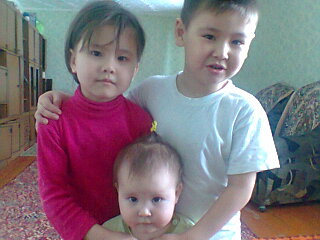 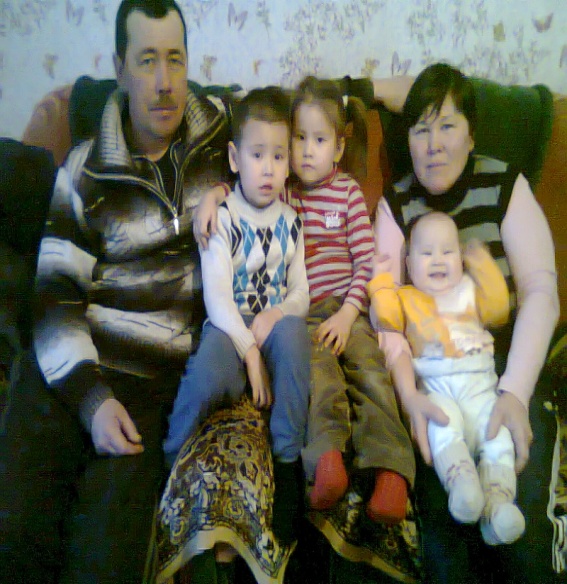 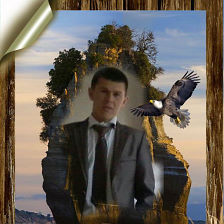 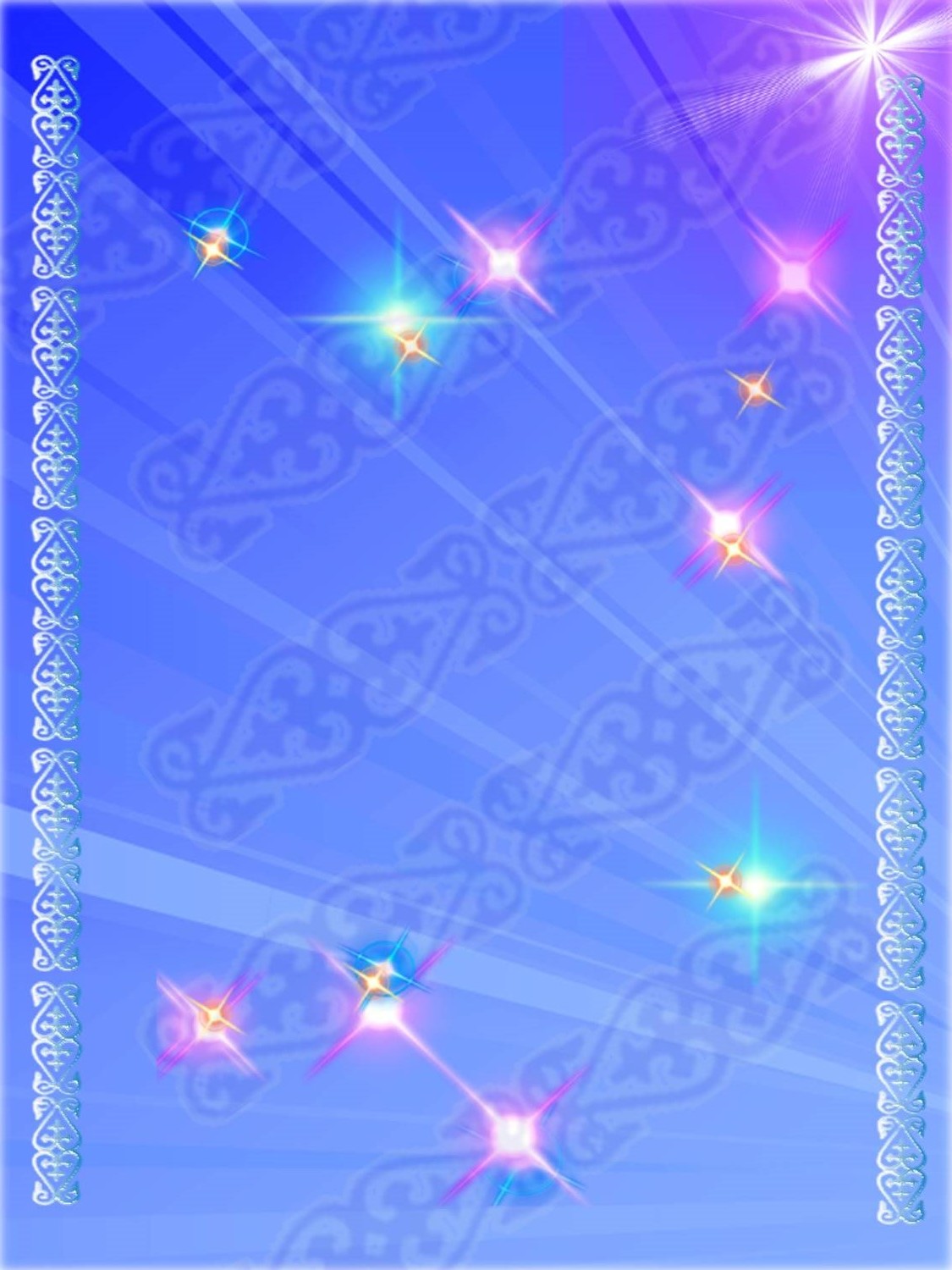 Оқыту әдістемесі
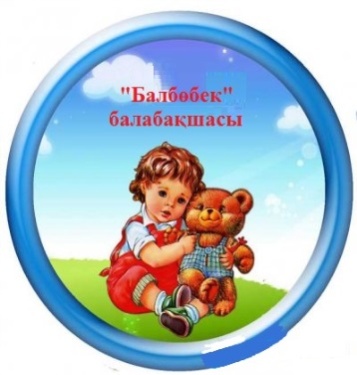 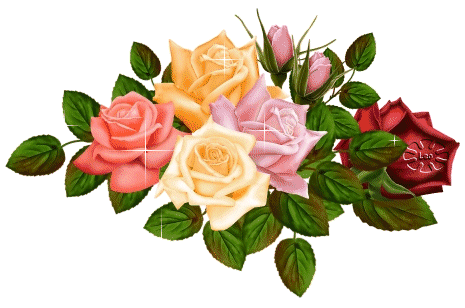 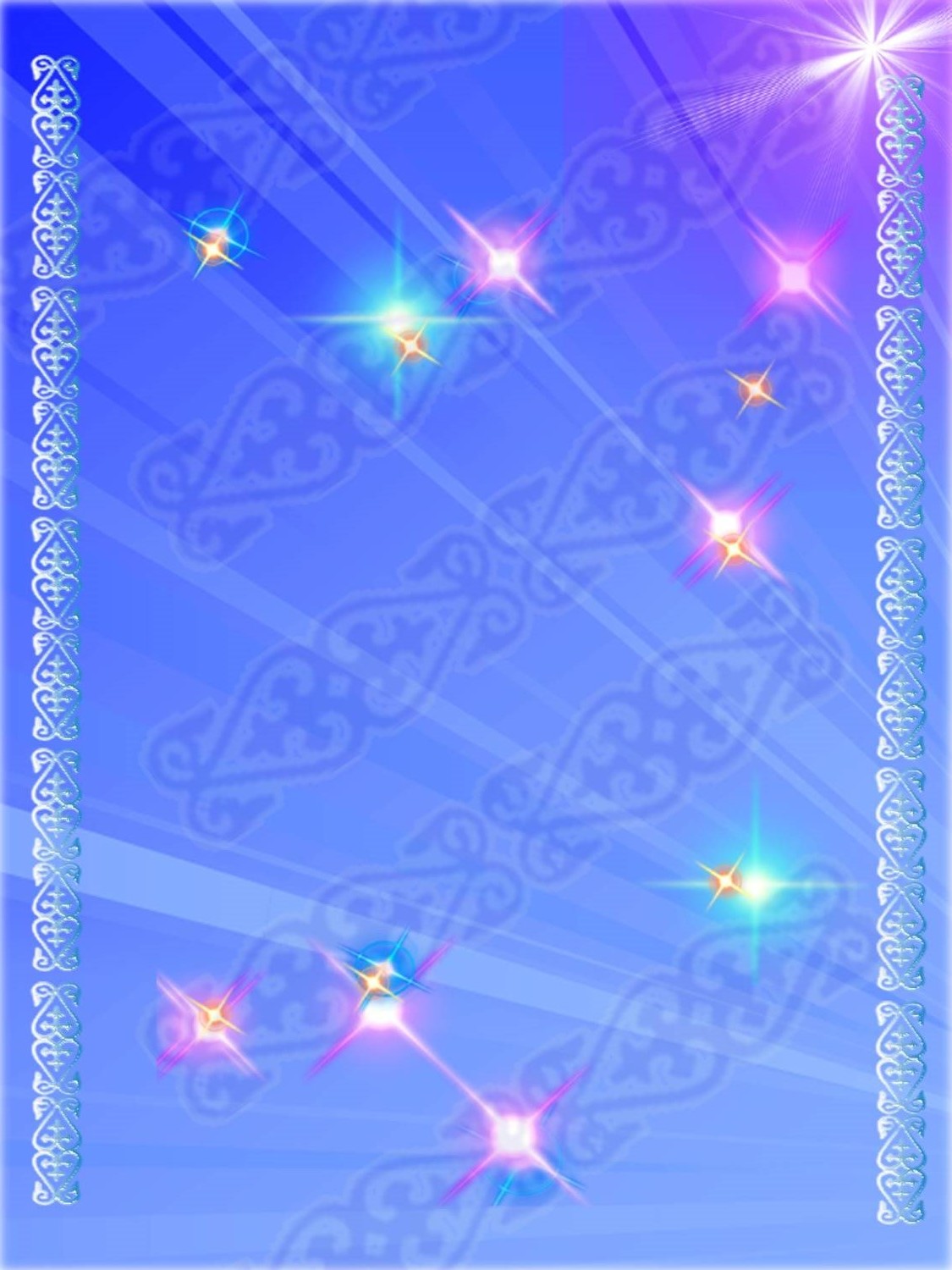 Түсіндіру
сабақтар
Ертеңгілік
түріндегі 
сабақтар
Дәстүрлі сабақтар
Жаңа технология
элементтерін 
    қолдану
Бақылау 
сабағы
Сабақ түрлері
Халықтық
педагогика 
элементтерін 
қолдану
Саяхат
сабағы
Дәстүрлі емес
сабақтар
Жарыс
сабағы
Ойын 
әлемент
терін
қол-
дану
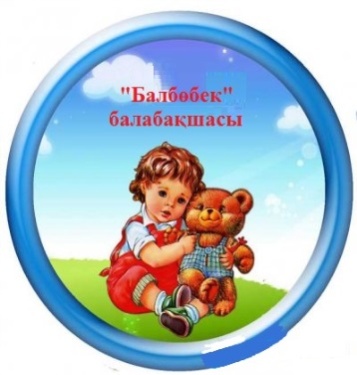 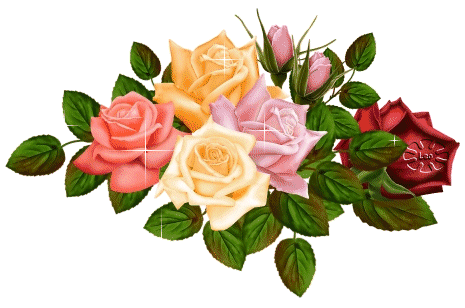 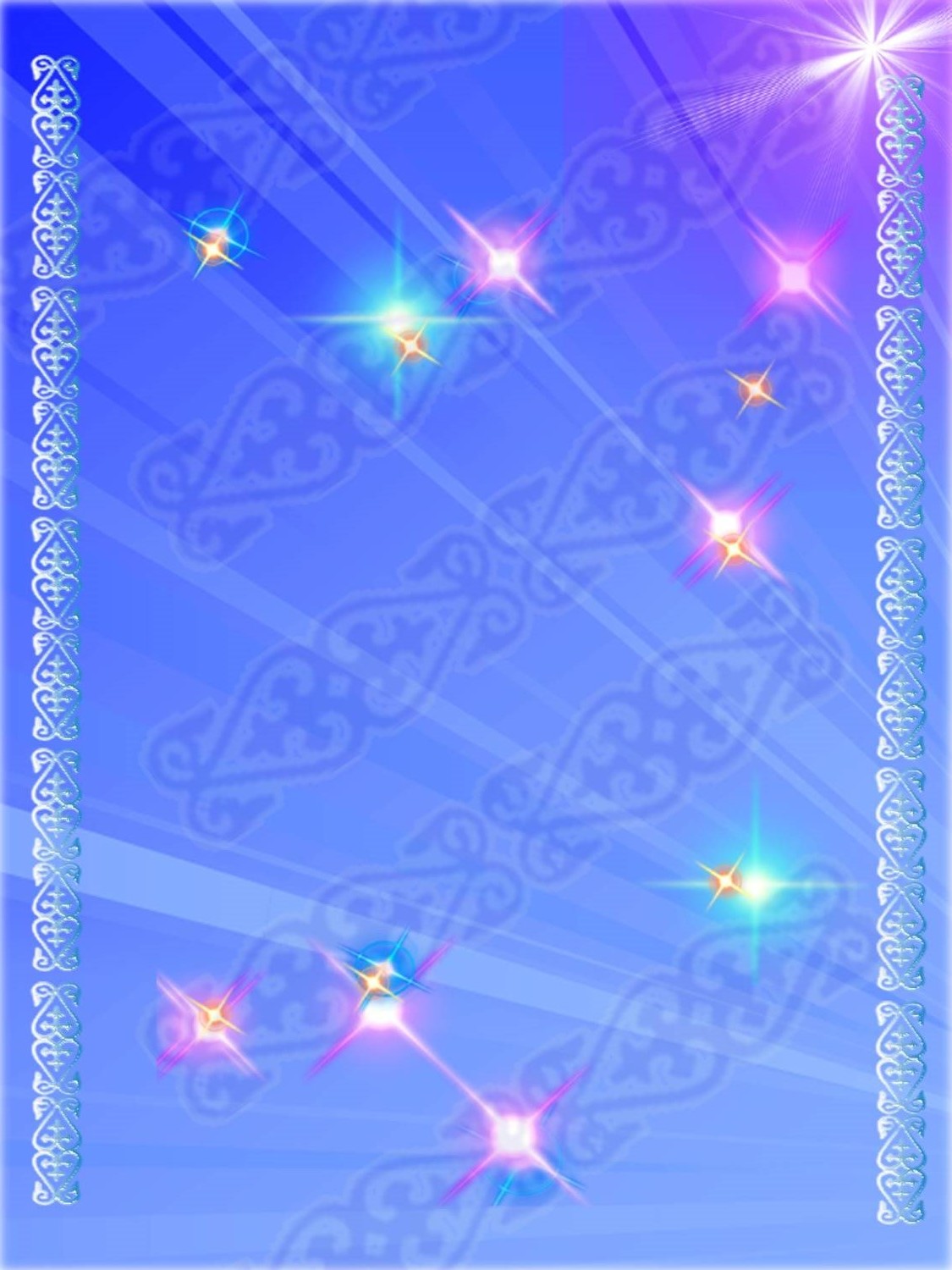 Дамыта оқыту
Халық
 педагогикасы
Денесін шынықтыра отырып сабырлыққа тәрбиелеу
Дидактикалық
жұмыстар
Ойын 
элементтері
Тәрбиешінің  әдіс-тәсілдері
Сурет салу, 
  сызбалар
Ата-аналармен 
жұмыс
Шығармашылық
 жұмыстар
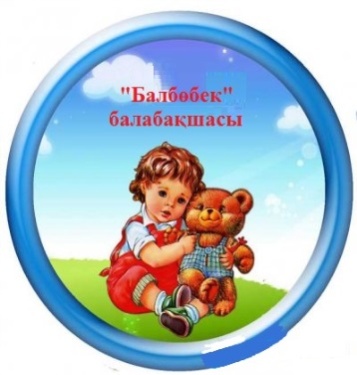 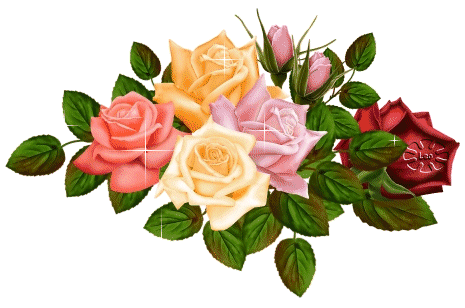 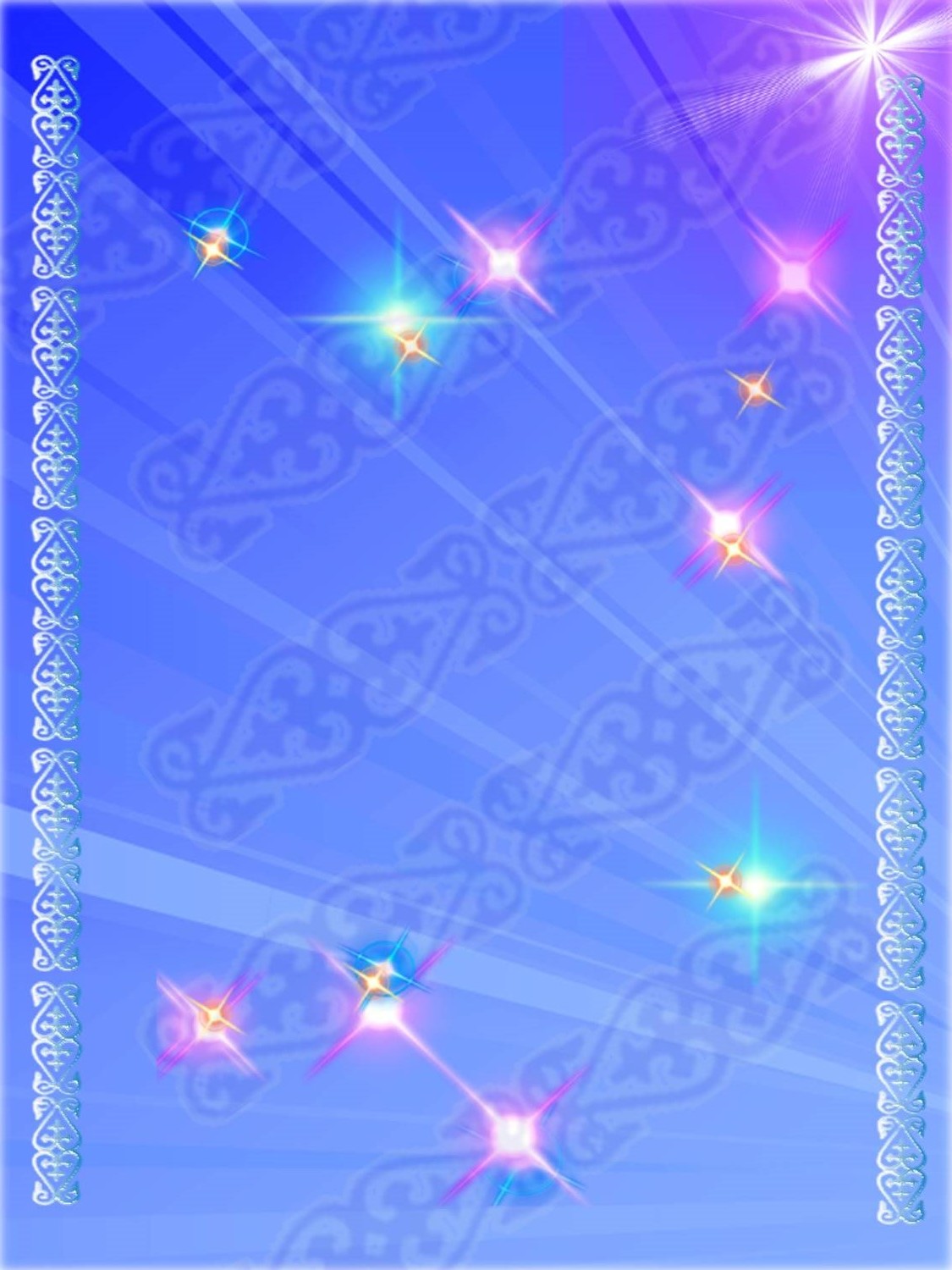 Балаларды  жеке
 жұмыс  істей білуге
 үйрету
Өзіндік 
ой-қорытынды
жасай білуге
 дағдыландыру
Алған тәрбие мен білімін жүйелей білуге дағдыландыру
Шапшаң ойлау
 қабілетін 
дамыту
Логикалық ойлау
жүйесін дамыту
Мақсаты
Сәбилердің 
бойында 
жинақтылық 
туғызу
Терең білім
негіздерін 
қалыптастыру
Жоғары топтарға 
жіберуге дайындау
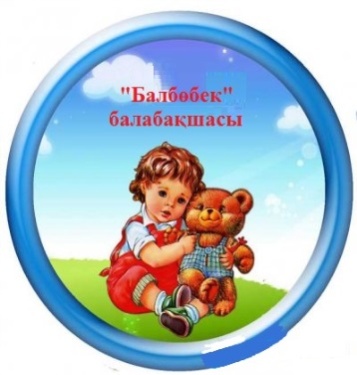 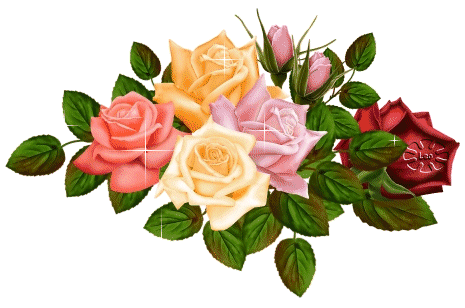 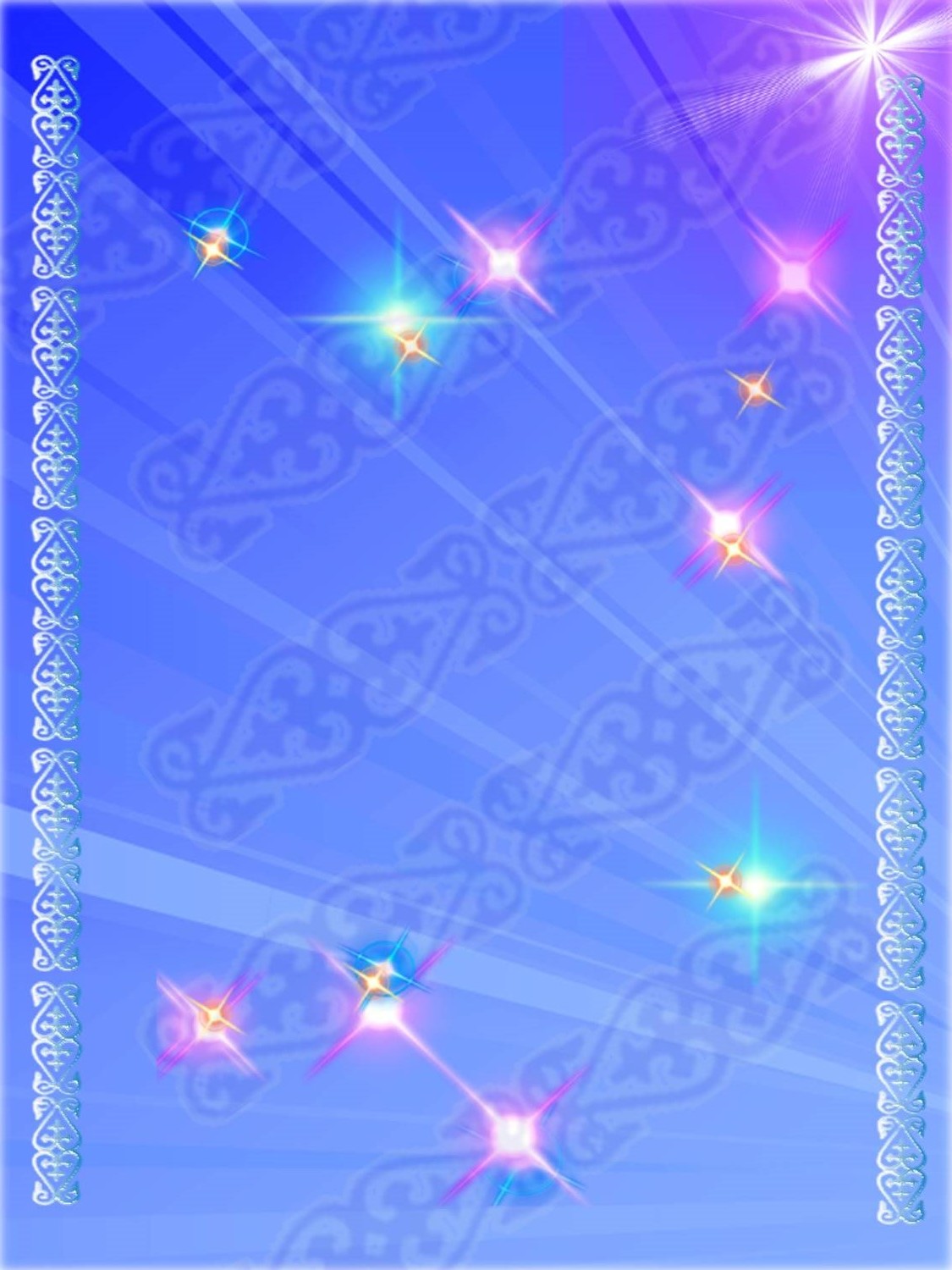 ЖЕКЕ ҚҰЖАТТАРЫМ
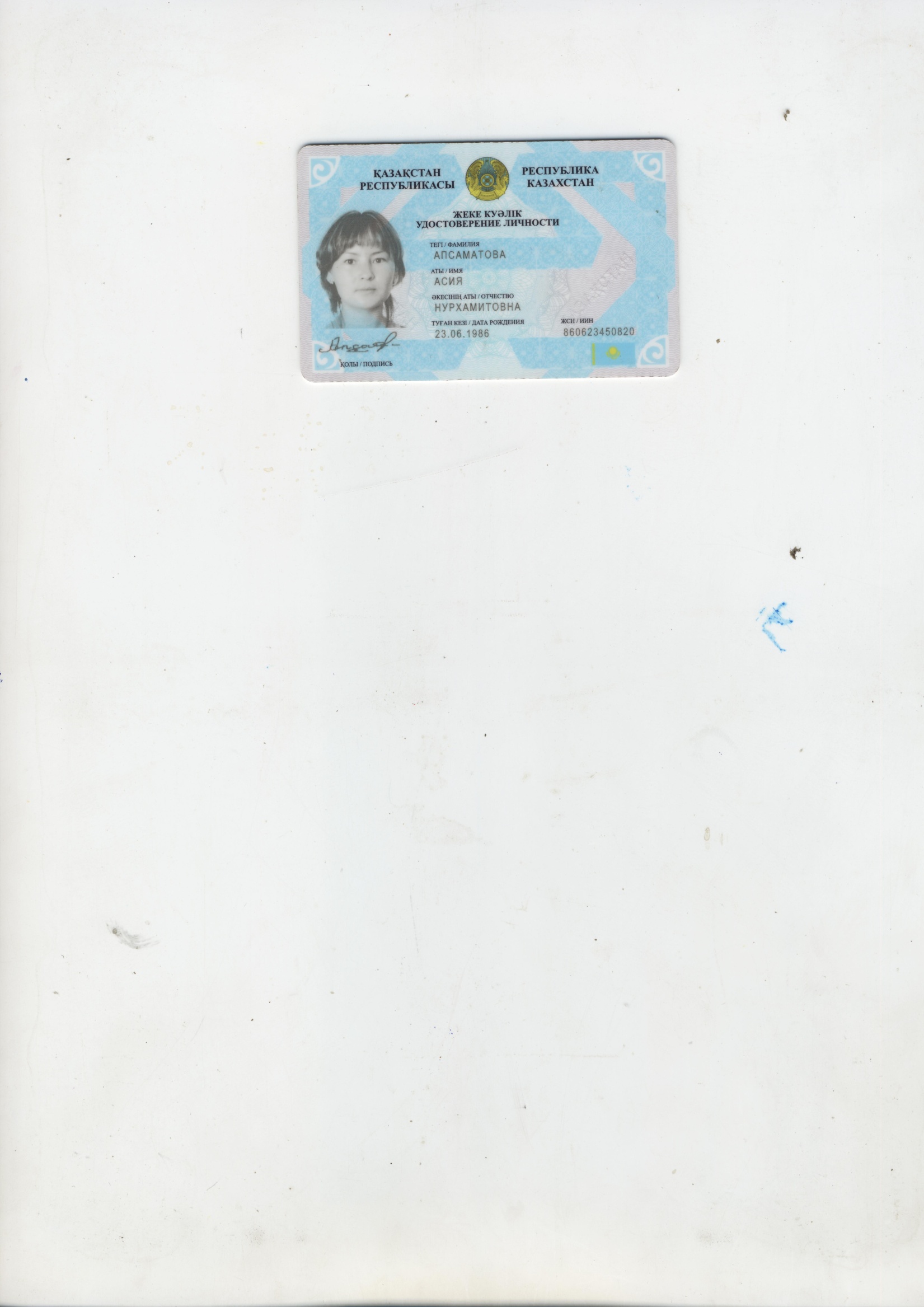 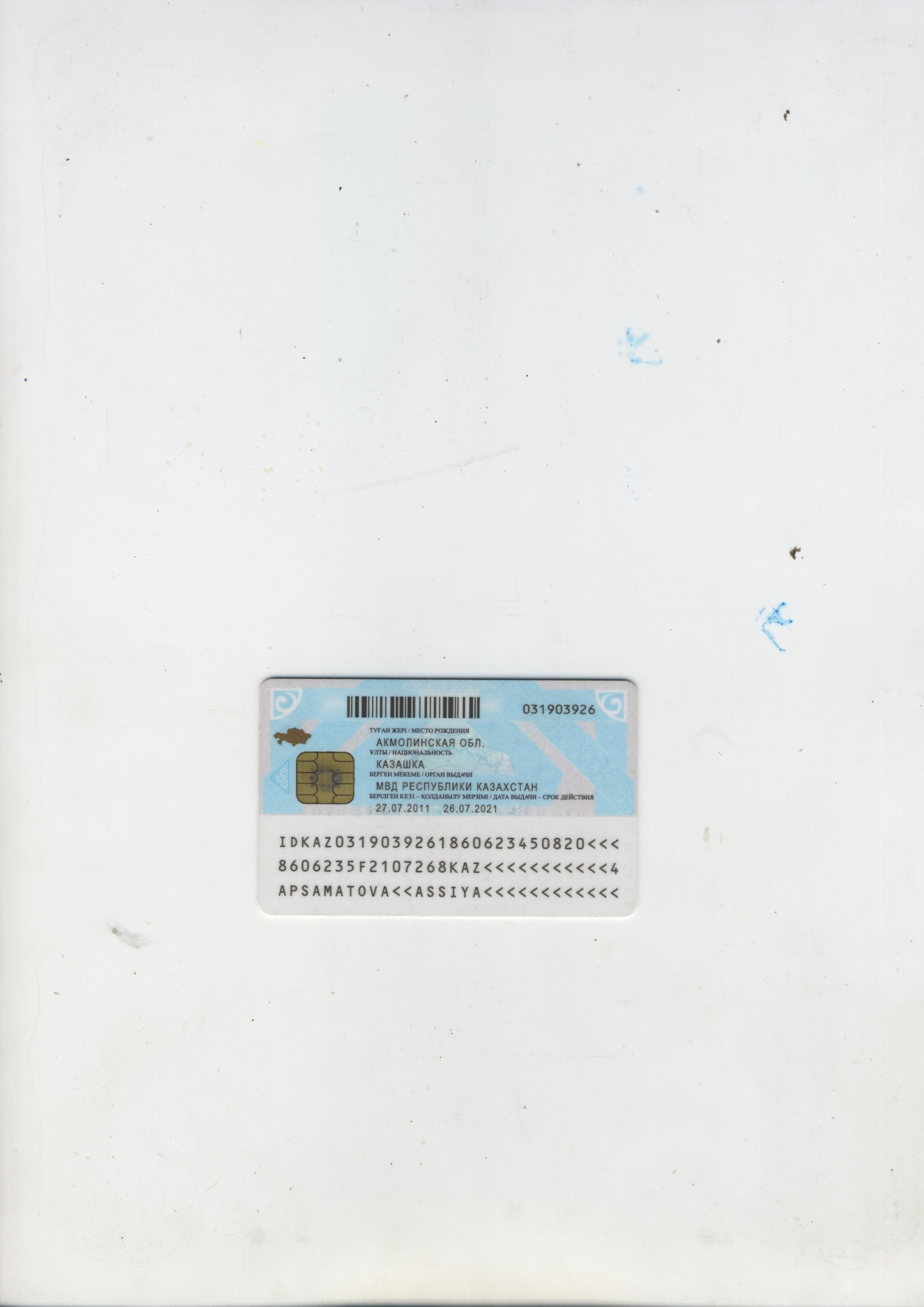 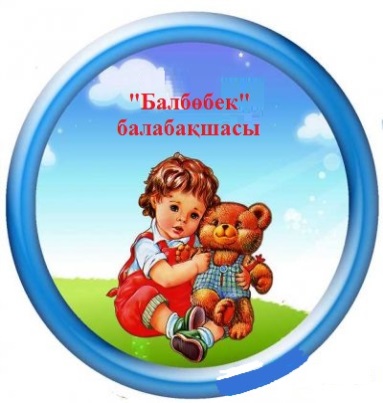 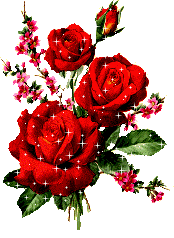 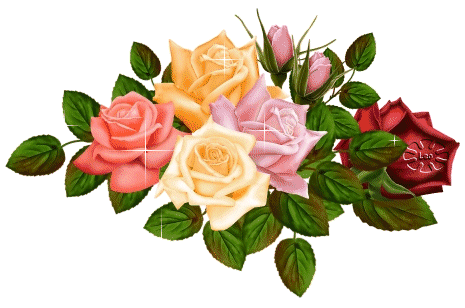 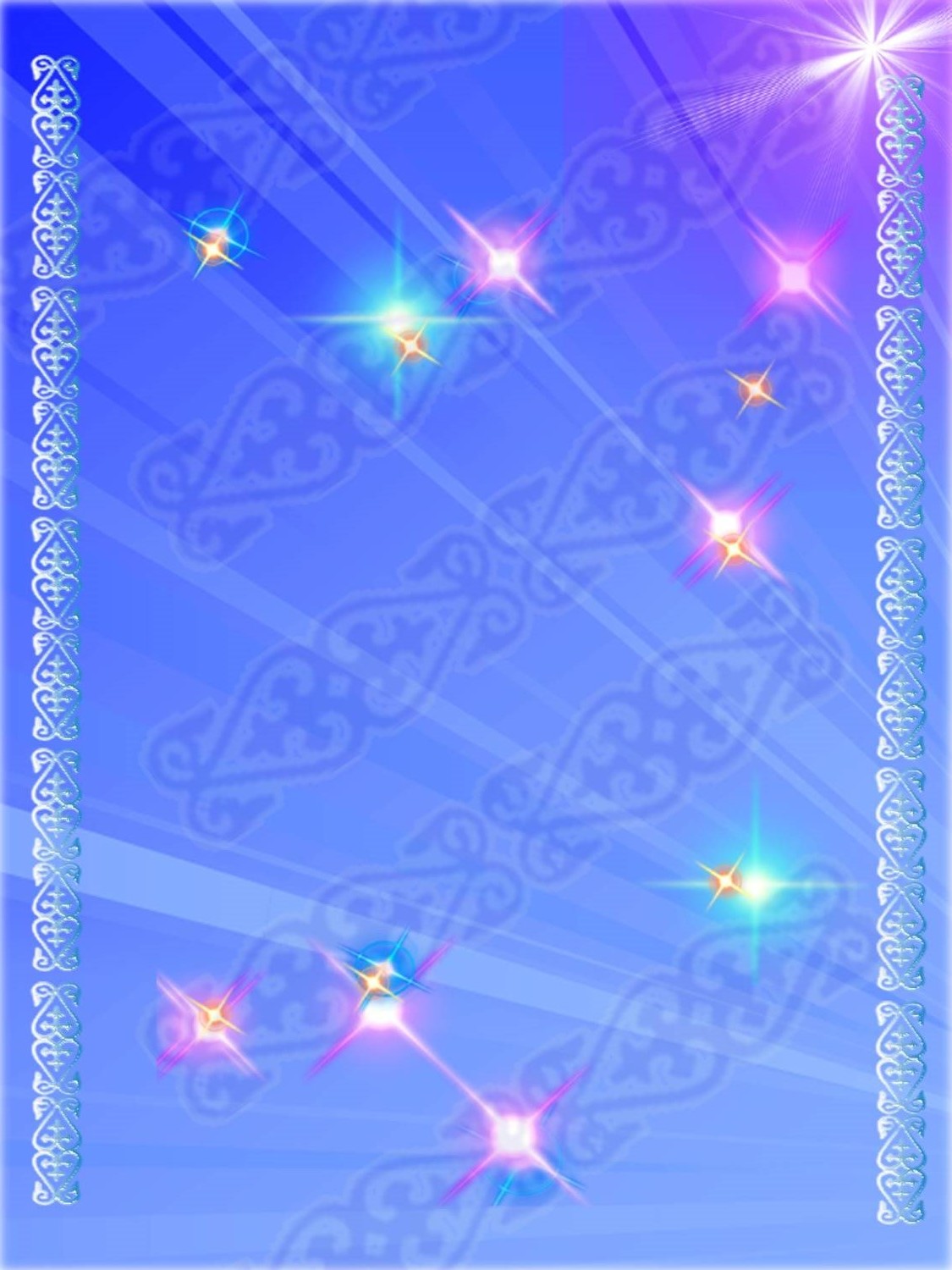 СЕРТИФИКАТТАР
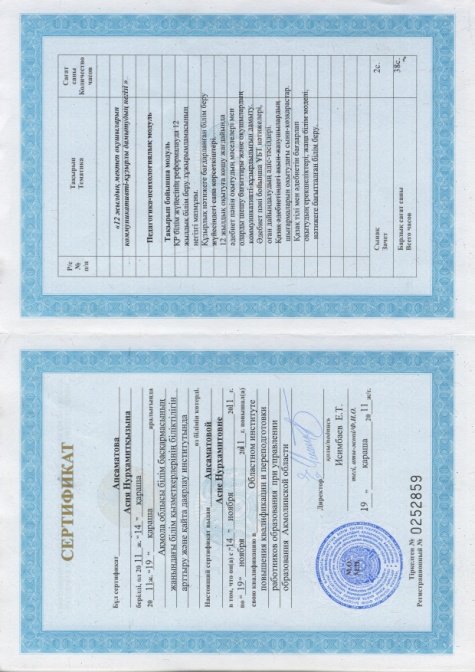 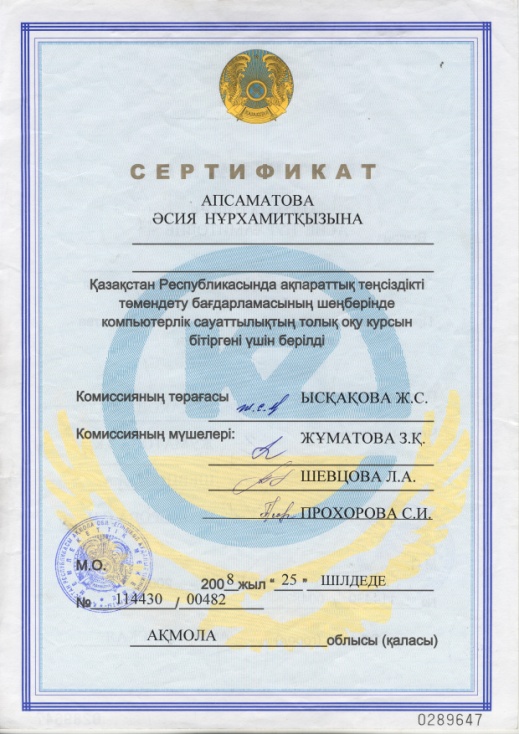 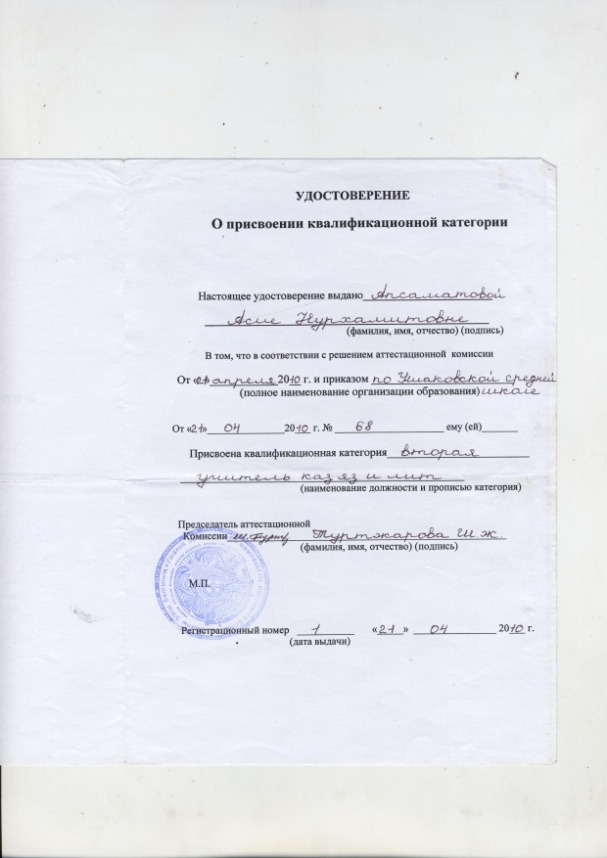 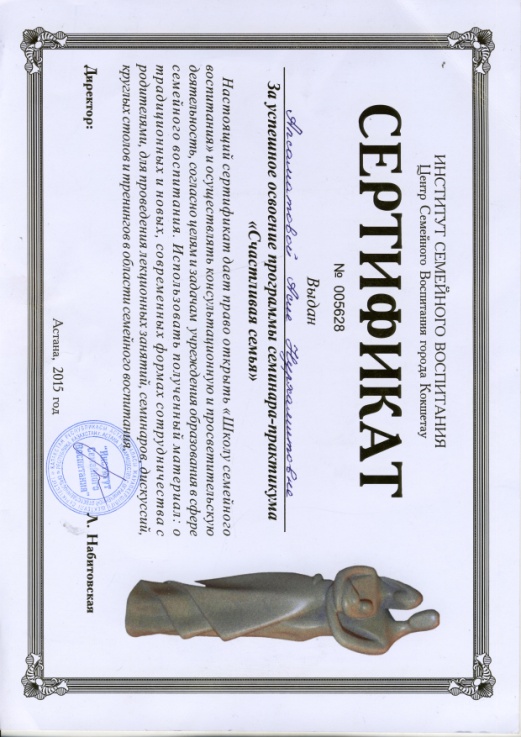 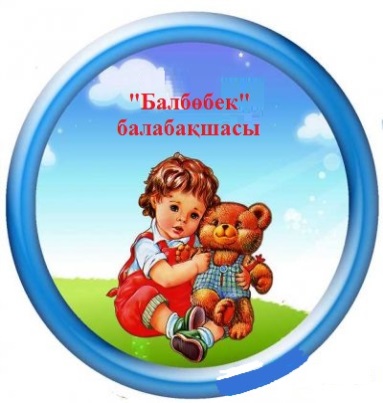 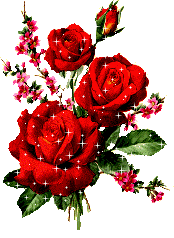 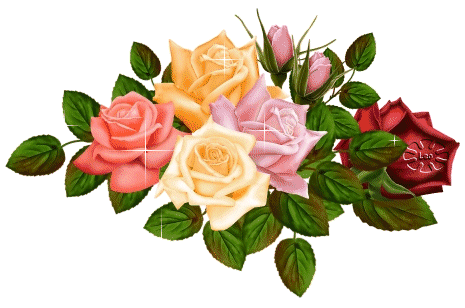 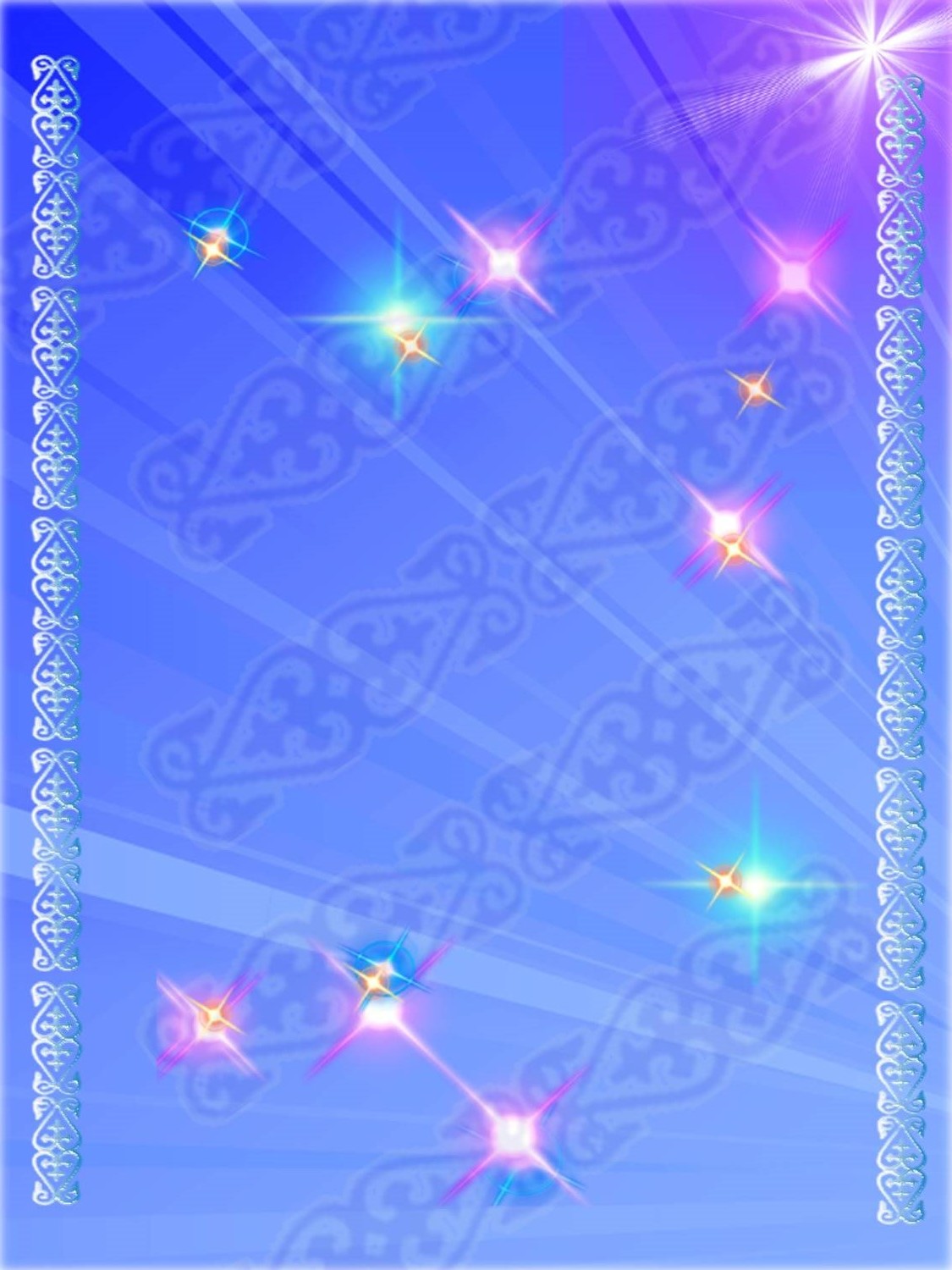 Мақтау қағаздарым
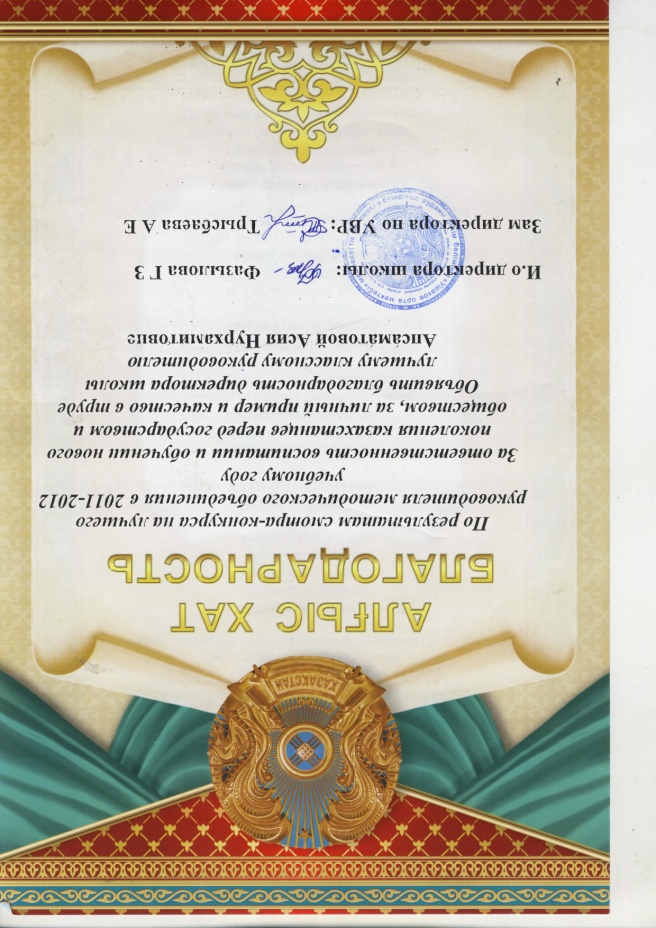 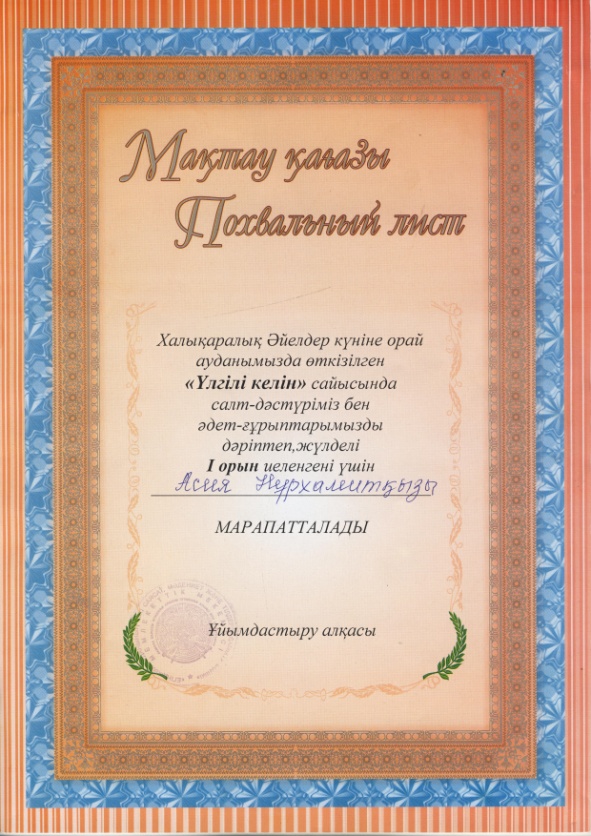 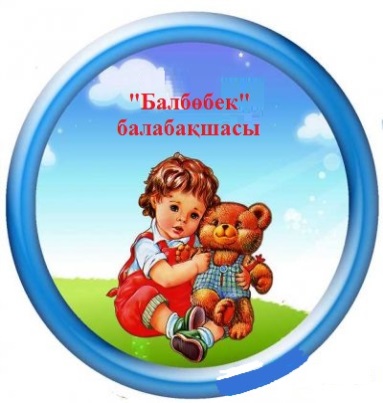 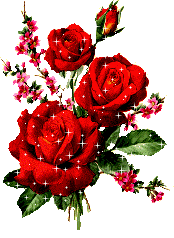 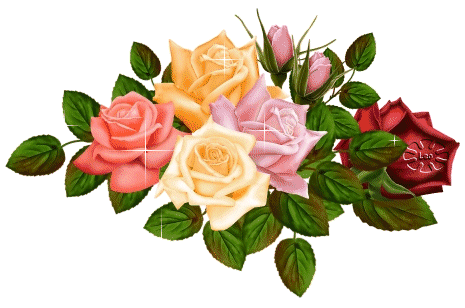 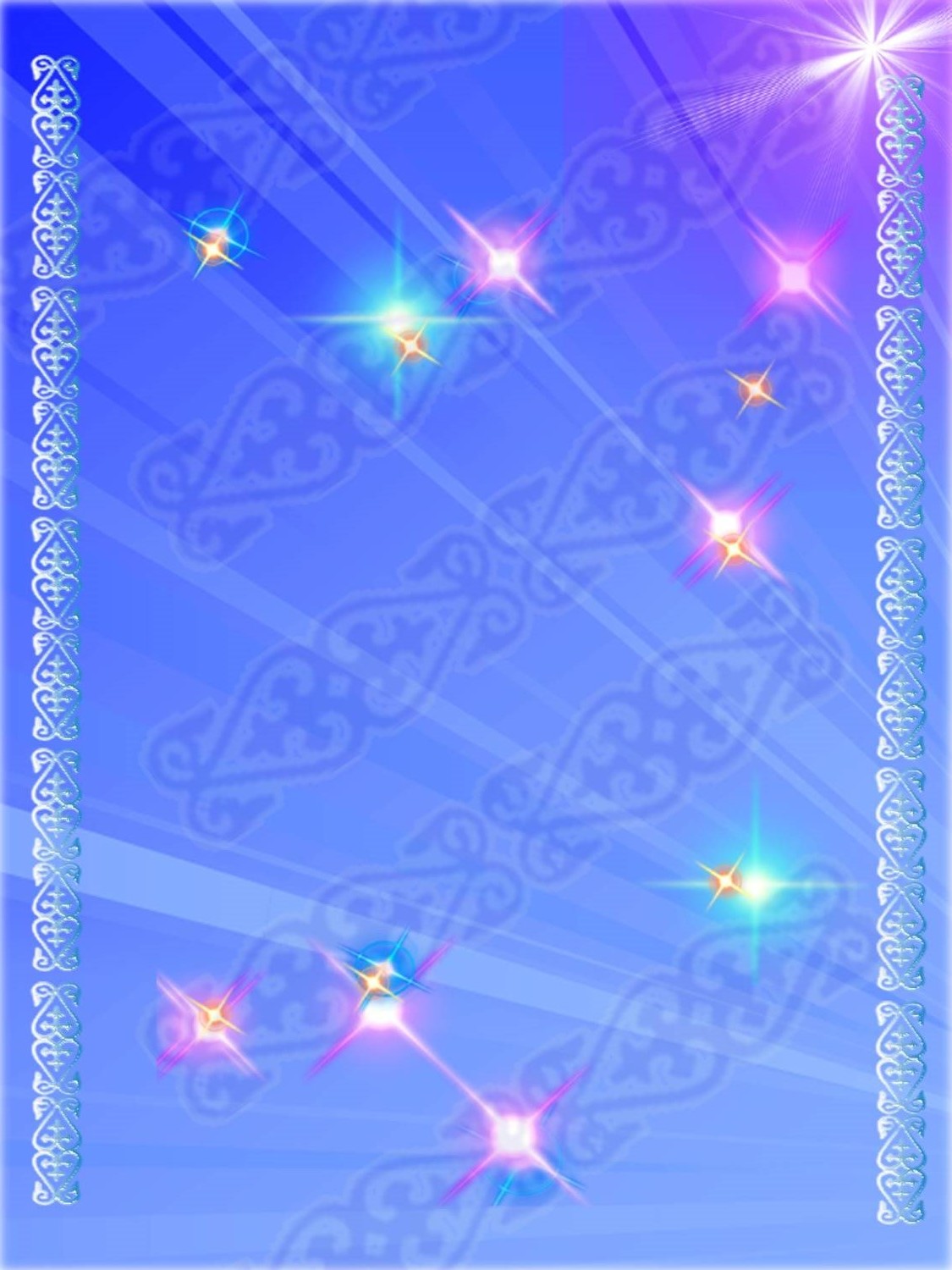 Деңгейлік үйрету 
технологиясы
І деңгей
ІІ деңгей
ІІІ деңгей
Түсіну деңгейі-
тәрбиешінің 
айтқан  тапсыр-
маны үлгі бойын-
ша орындайды.
Логикалық
ойлау деңгейі-
тәрбиешіден
алған ақпаратты
толық меңгерген,
тапсыр-
маны өз бетімен
 орындай алады.
Шығармашылық-
пен ойлау деңгейі-
Тәрбиешінің 
айтқанымен  
шектеліп қана қой-
май, қосымша ма-
териалды өзі пайда-
лана біліп, тапсыр-
маларды да өз
 бетімен орындайды.
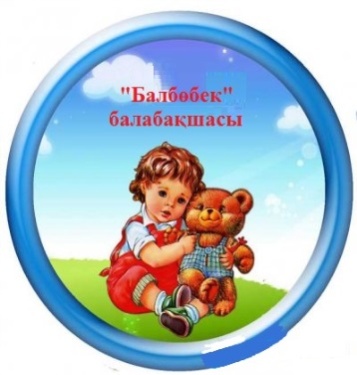 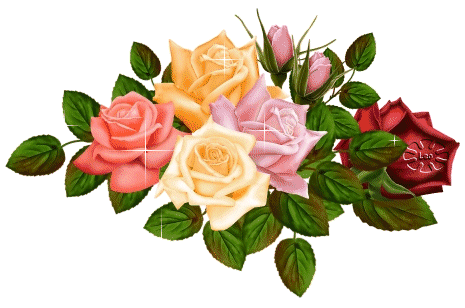 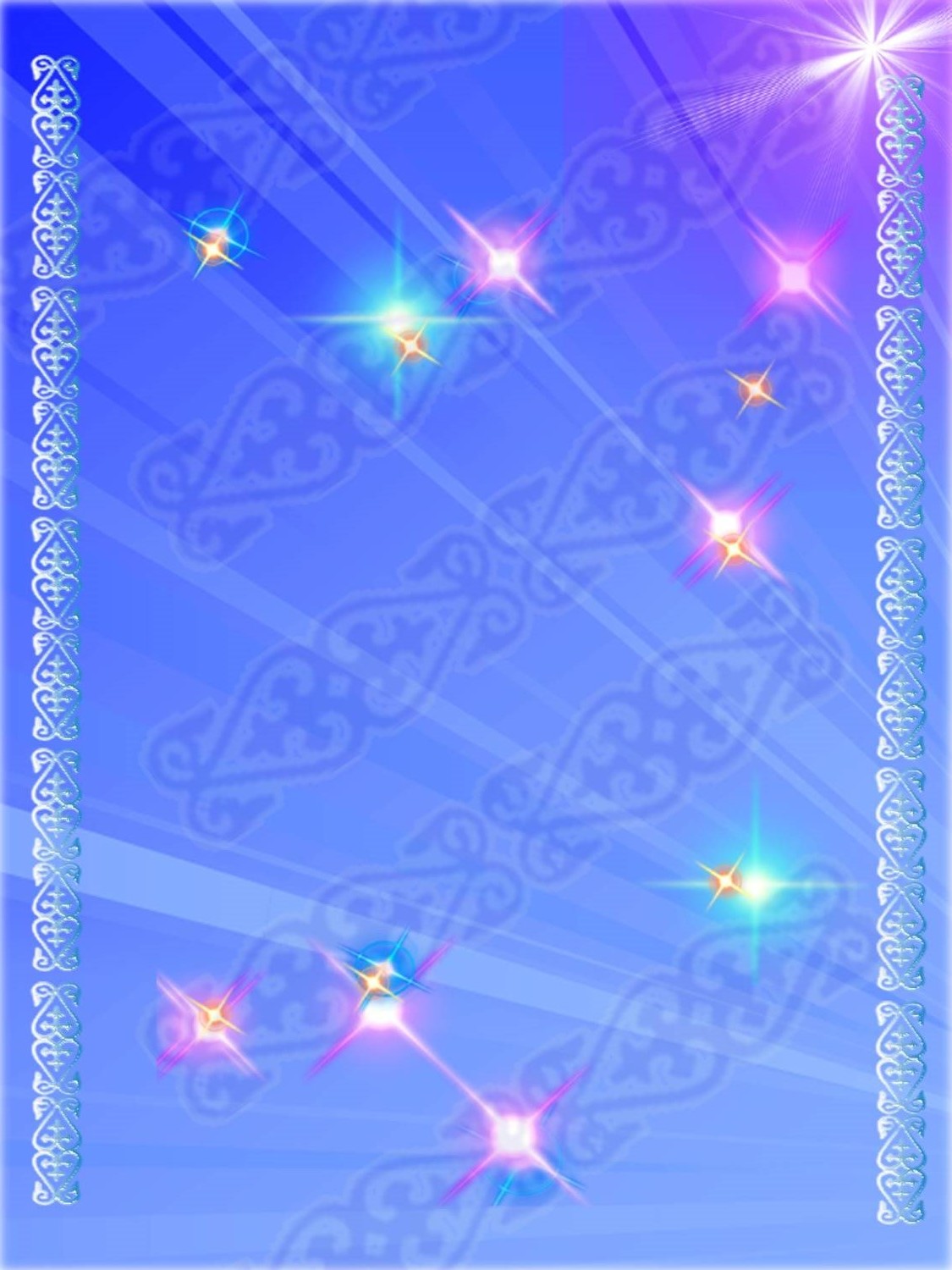 Келешекте көздеген мақсатым:
Білім беру кезінде болған кемшіліктерді ескере отырып, мемлекетіміздің болашағы болған бүлдіршіндерді тәрбиелеудегі қиындықтарды алдын алу
 Көптен балабқашада жұмыс істеп келе жатқан  әріптестермен тәжірибе алмасу;
Үнемі ізденіс үстінде болу;
Жаңа заман талабына сай жаңашыл ұрпақ тәрбиелеу;
 Көздеген мақсатқа жете білу
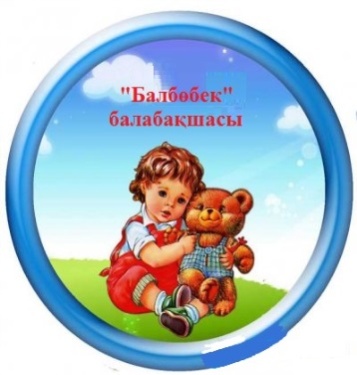 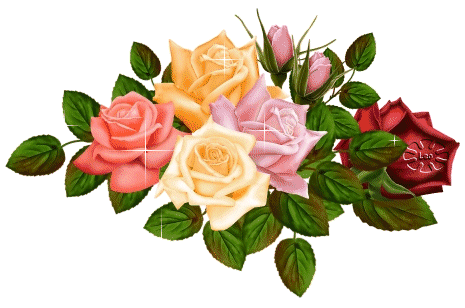 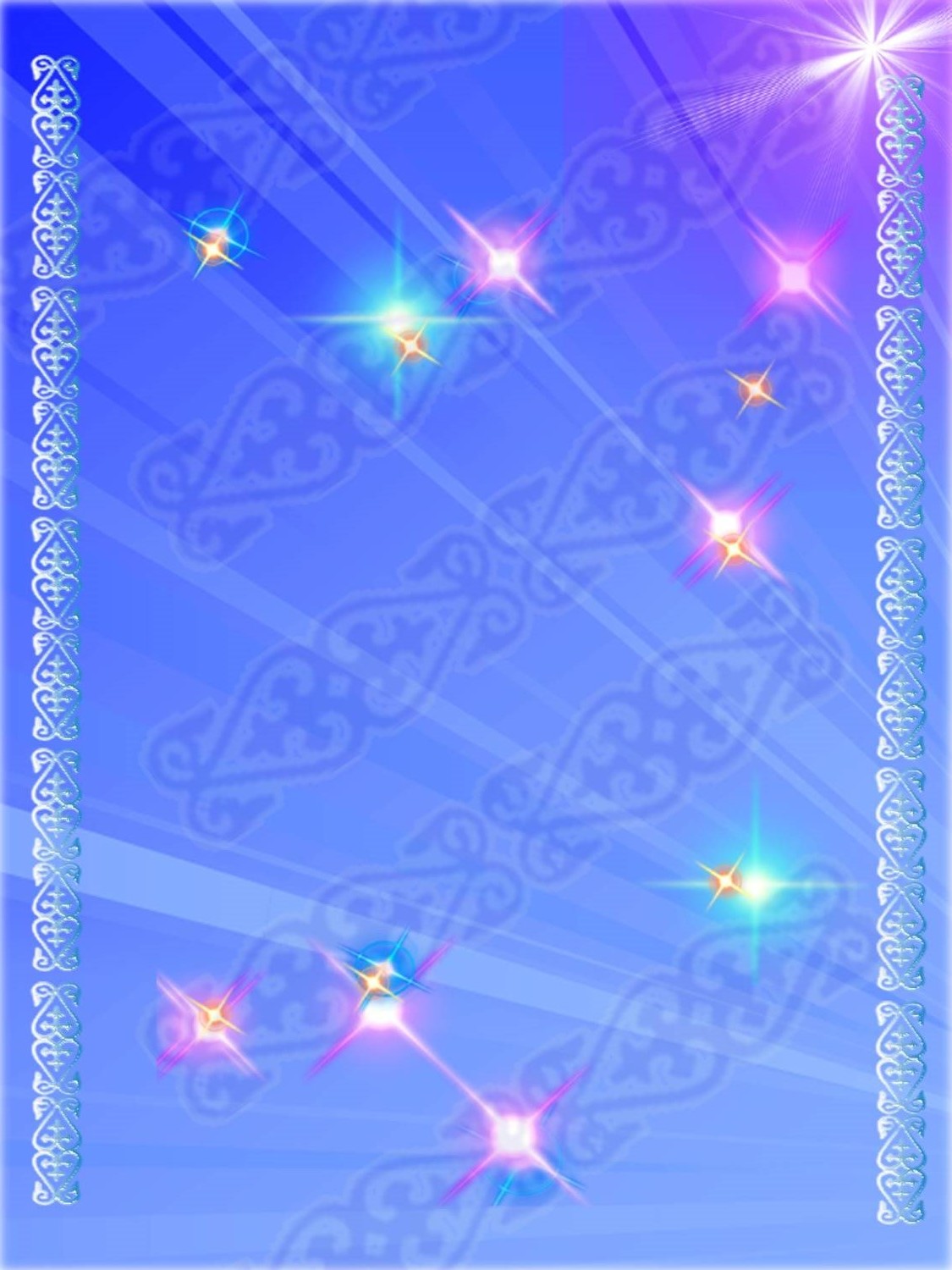 Менің 
жетістіктерім
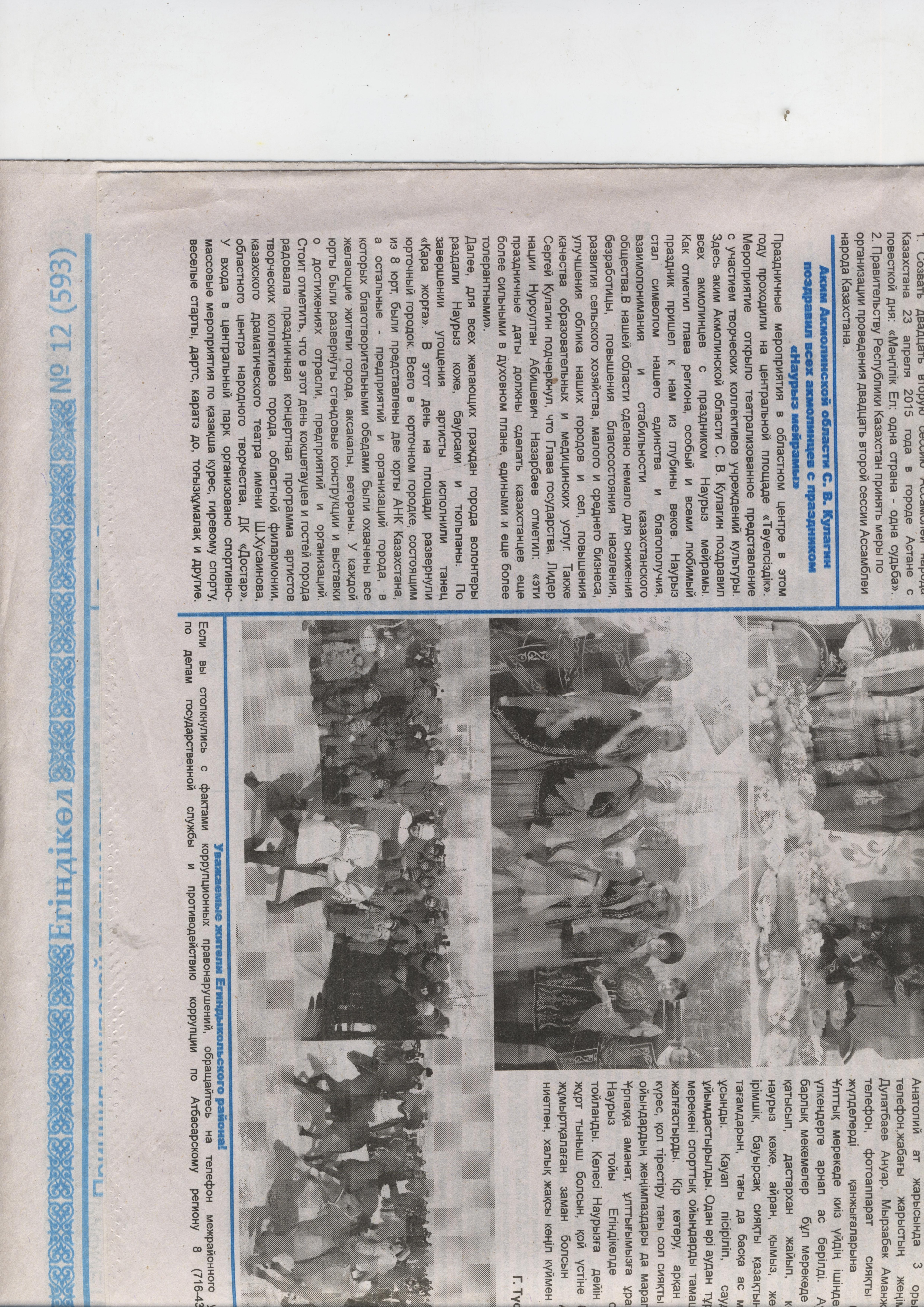 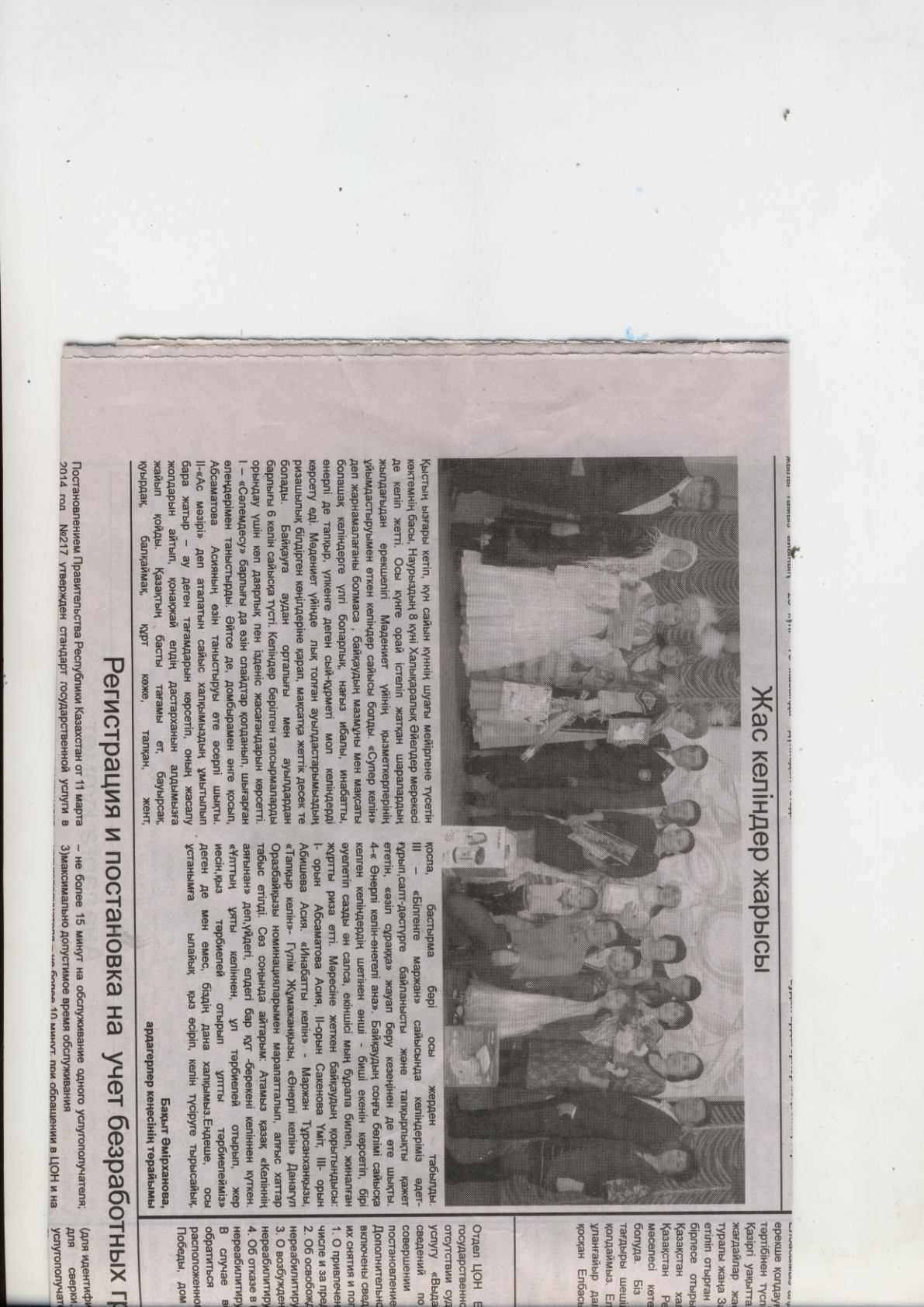 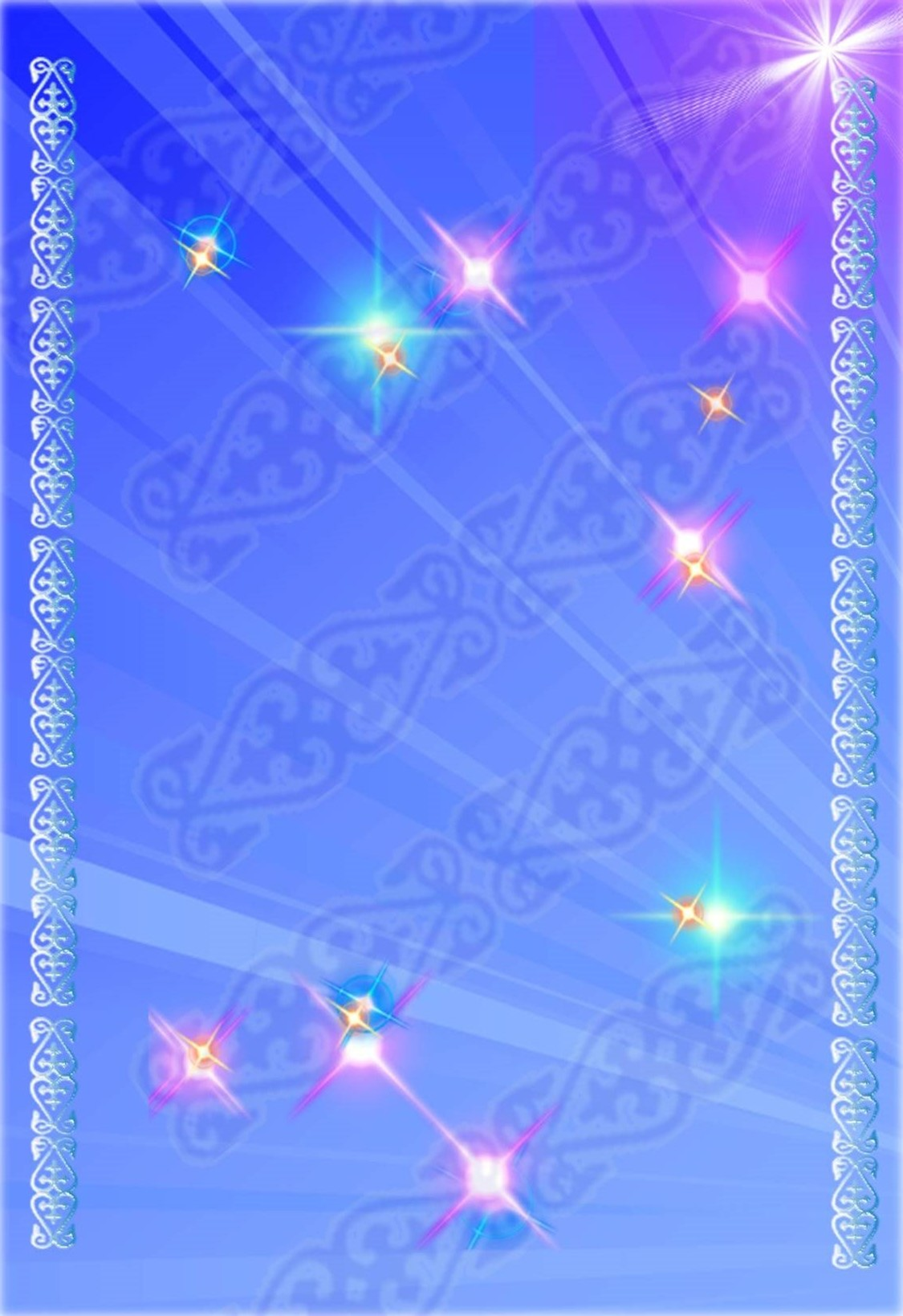 Назарларыңызға
  рахмет!
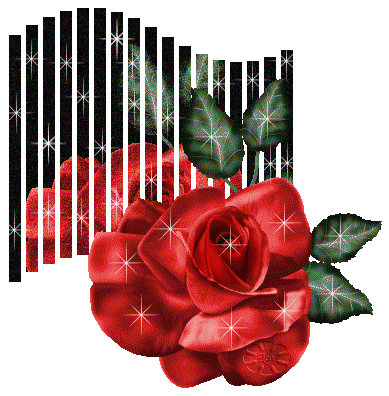